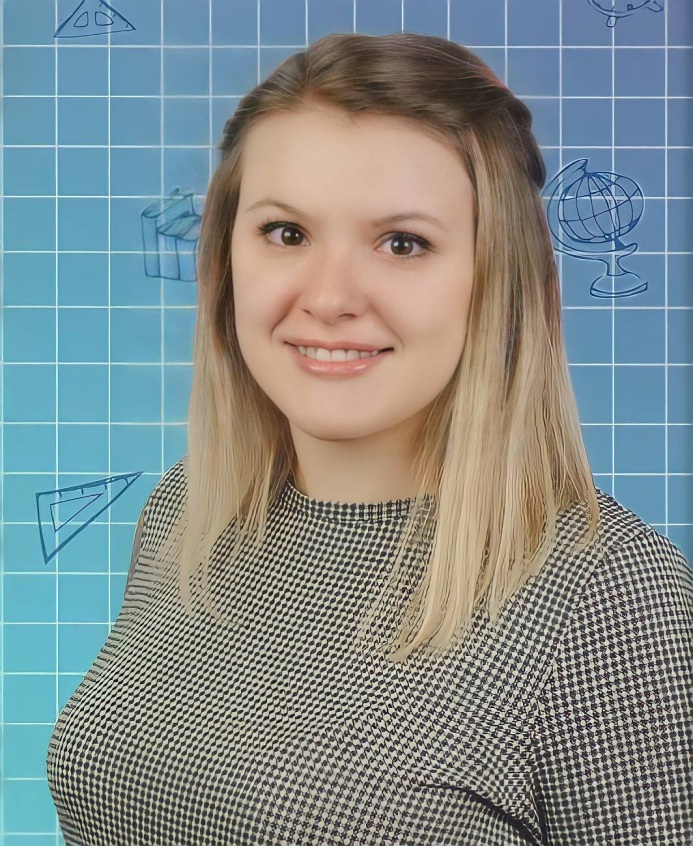 Цыпляк Анна Витальевнаучитель начальных классов МБОУ СОШ № 3
Эффективные образовательные приемы для формирования интереса к обучению у младших школьников.
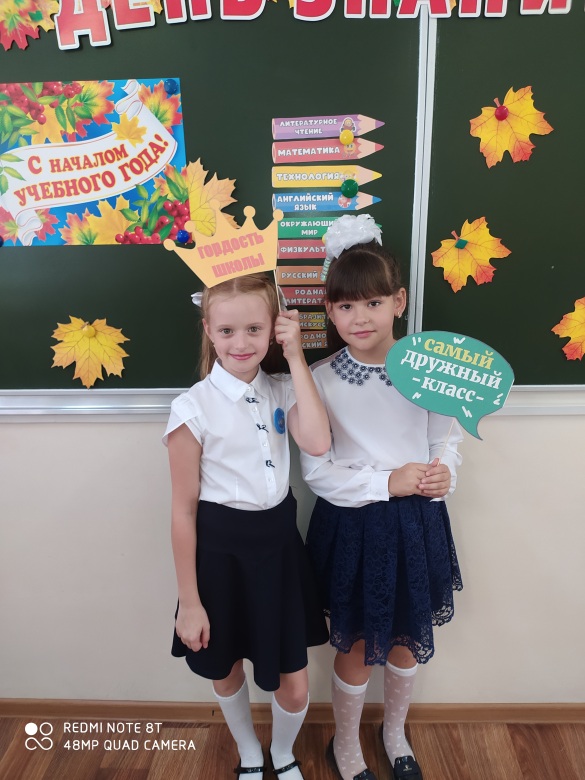 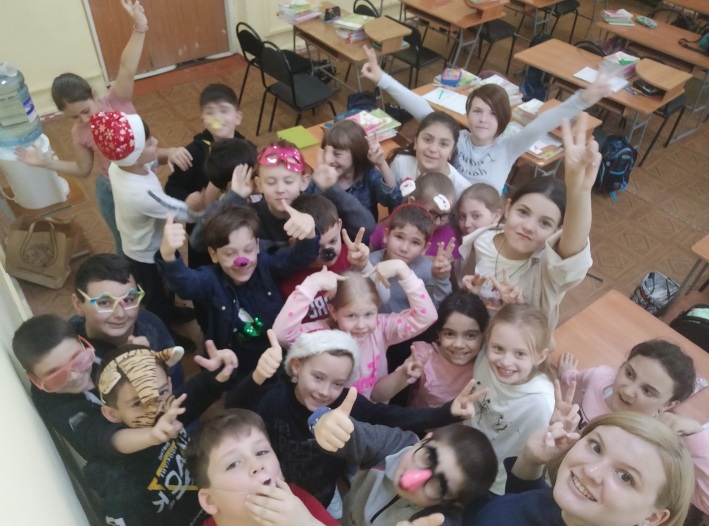 Галина Ивановна Щукина
«Интерес - мощный побудитель активности личности, под влиянием которого все психические процессы протекают особенно интенсивно и напряженно, а деятельность становится увлекательной и продуктивной»
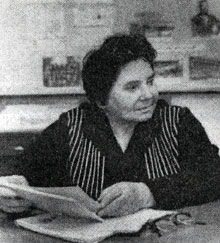 Константин ДмитриевичУшинский
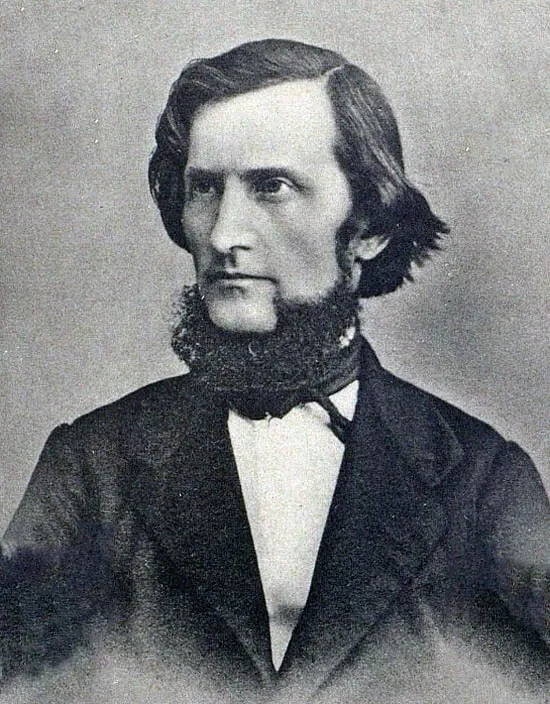 «Интерес - основной внутренний механизм успешного учения»
Коробка с предсказаниями
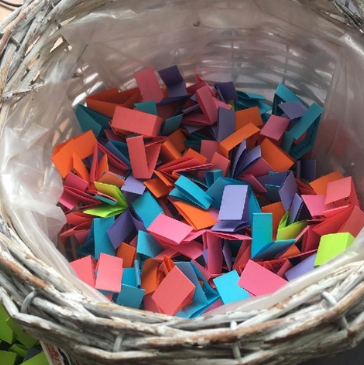 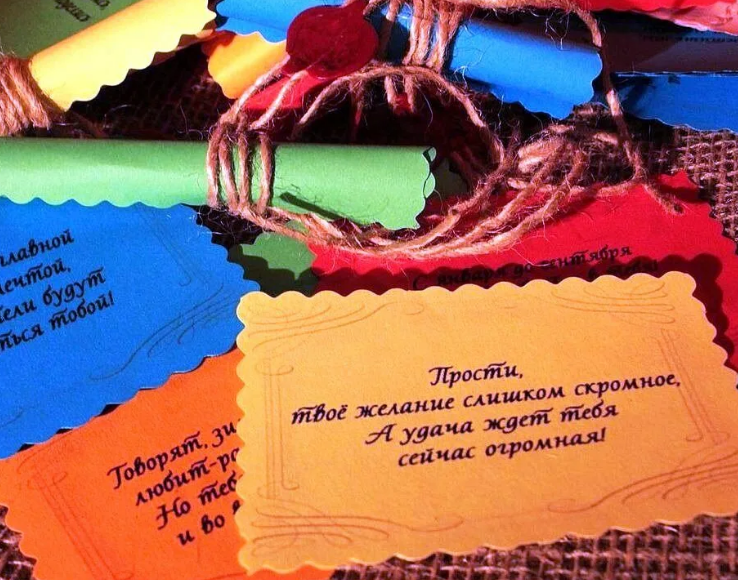 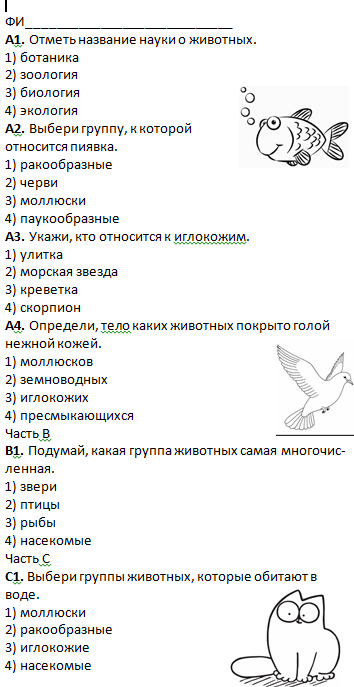 Тесты, карточки, рабочие листы
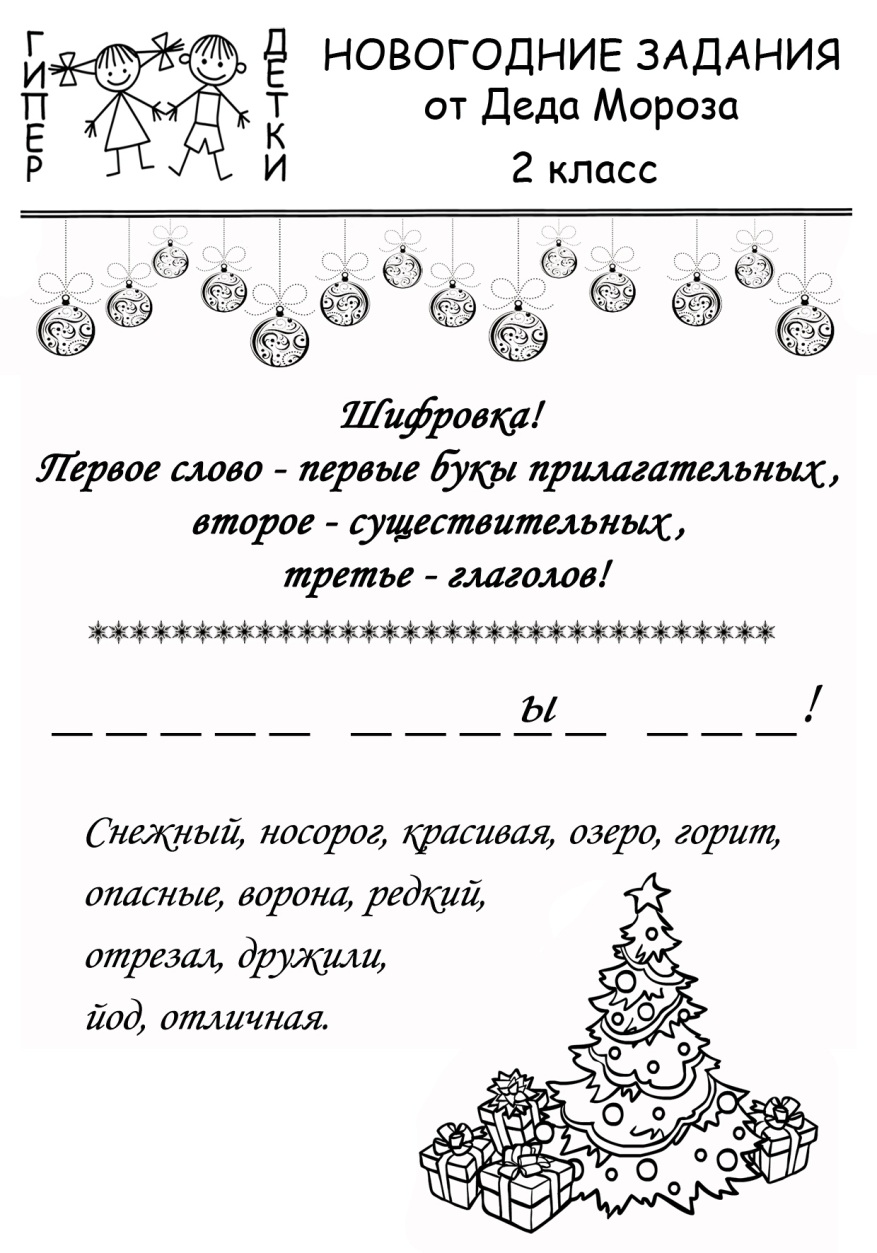 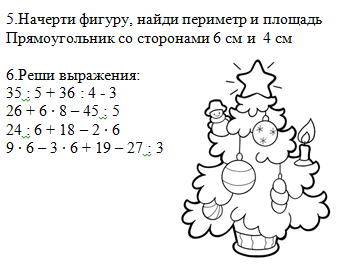 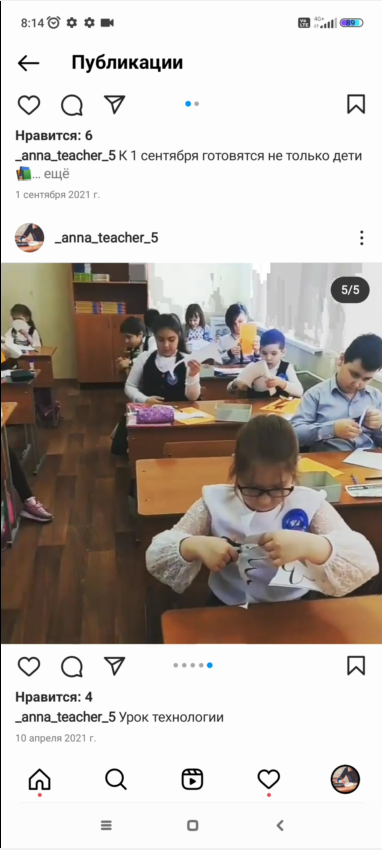 Музыкальные традиции
Жеребьёвка
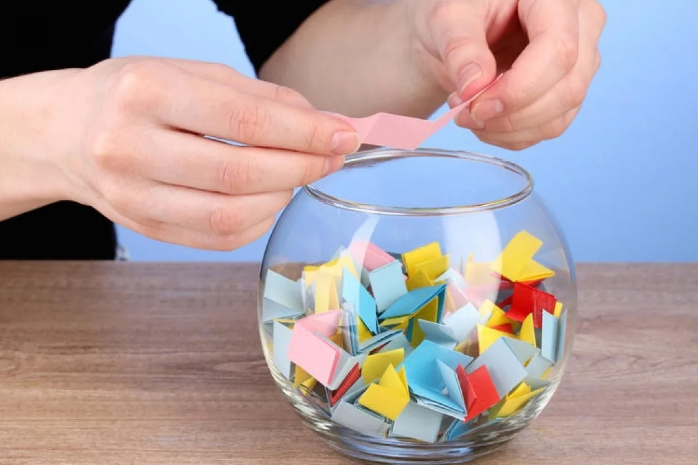 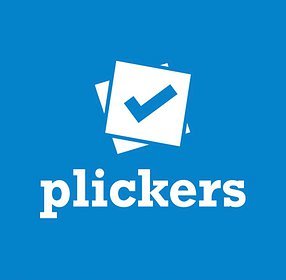 Plickers
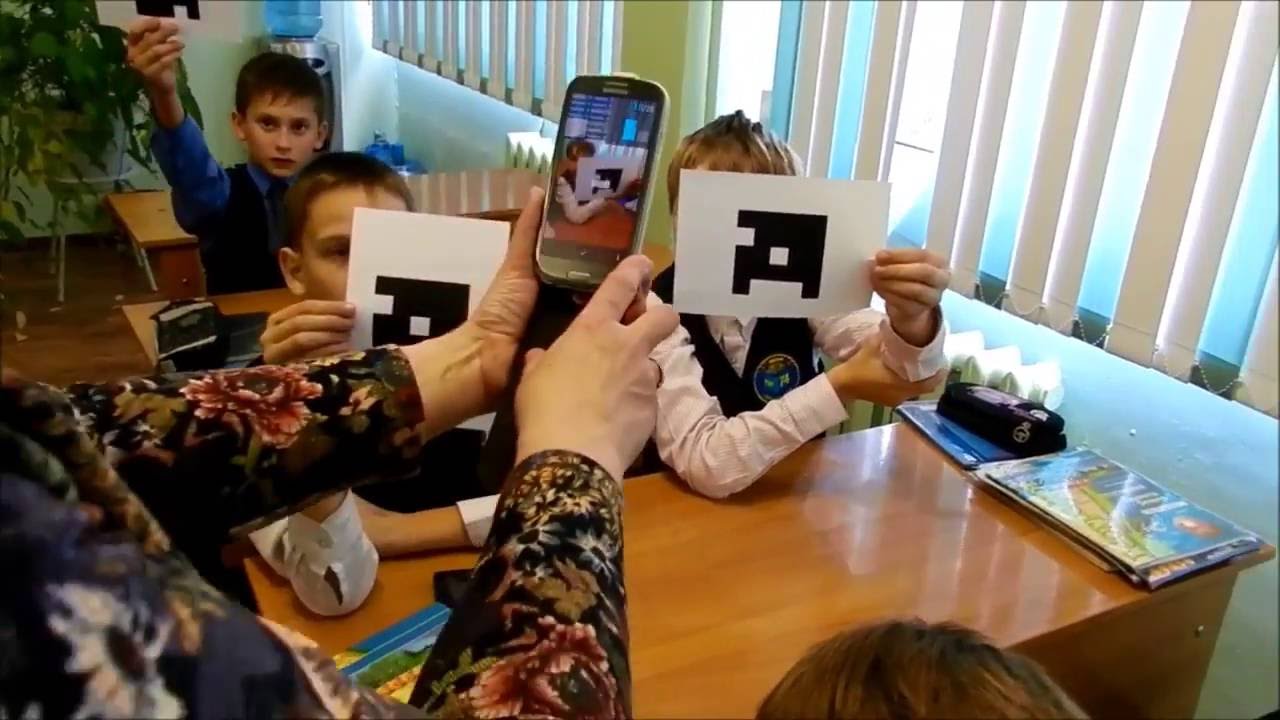 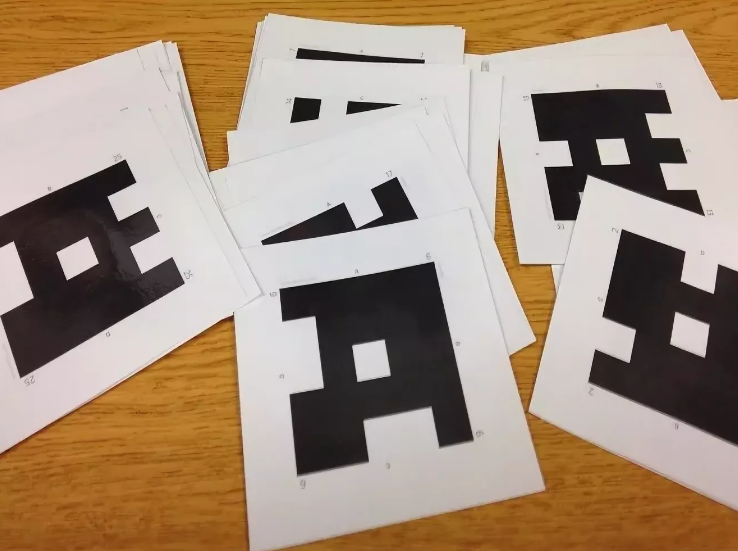 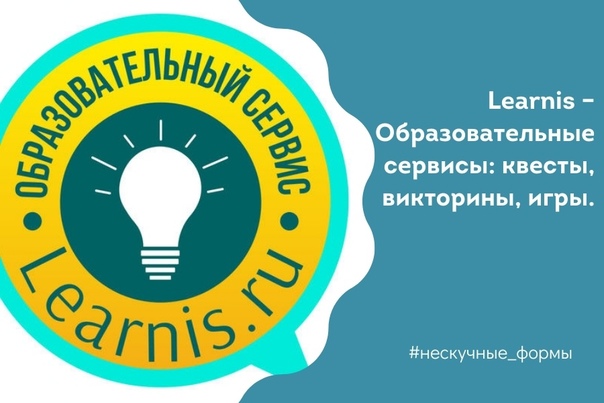 Learnis
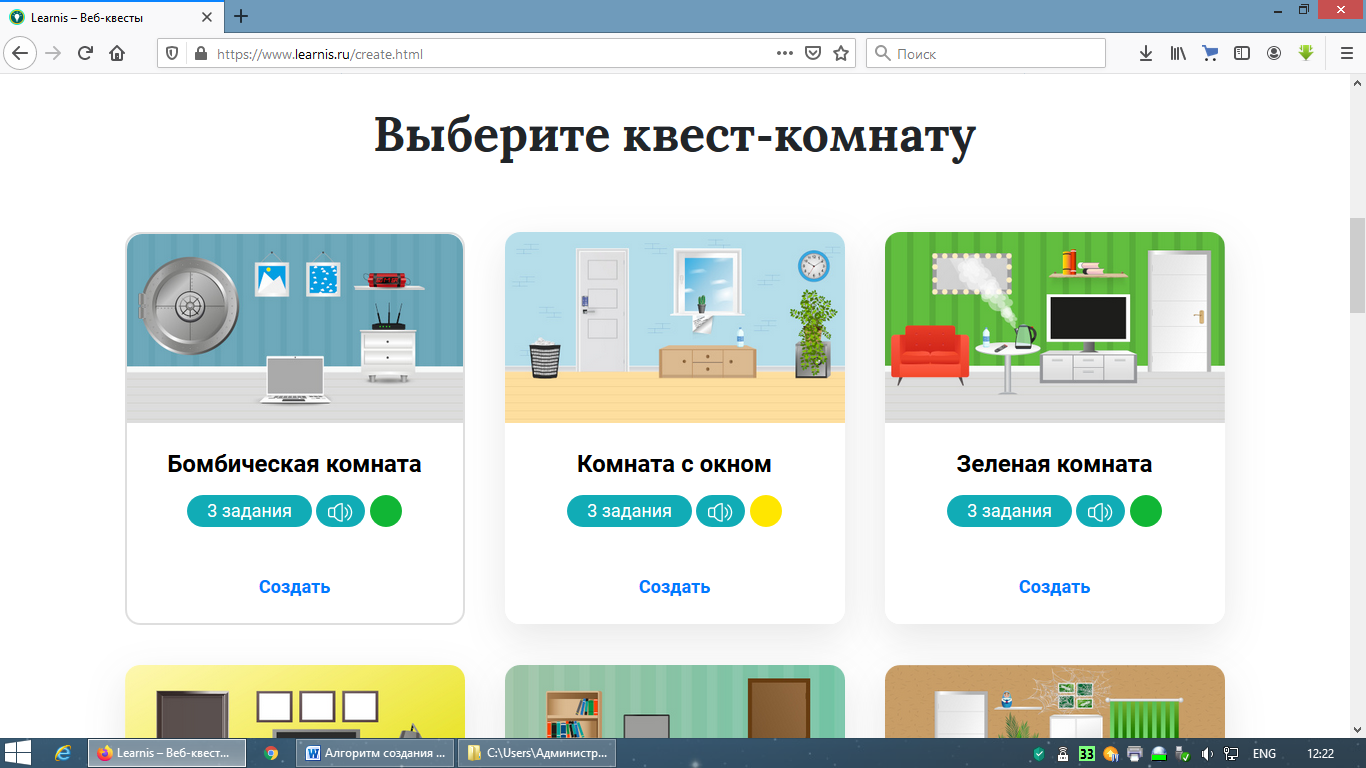 Приложения на телефон
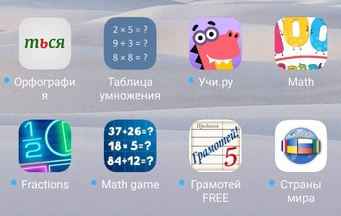 You Tube
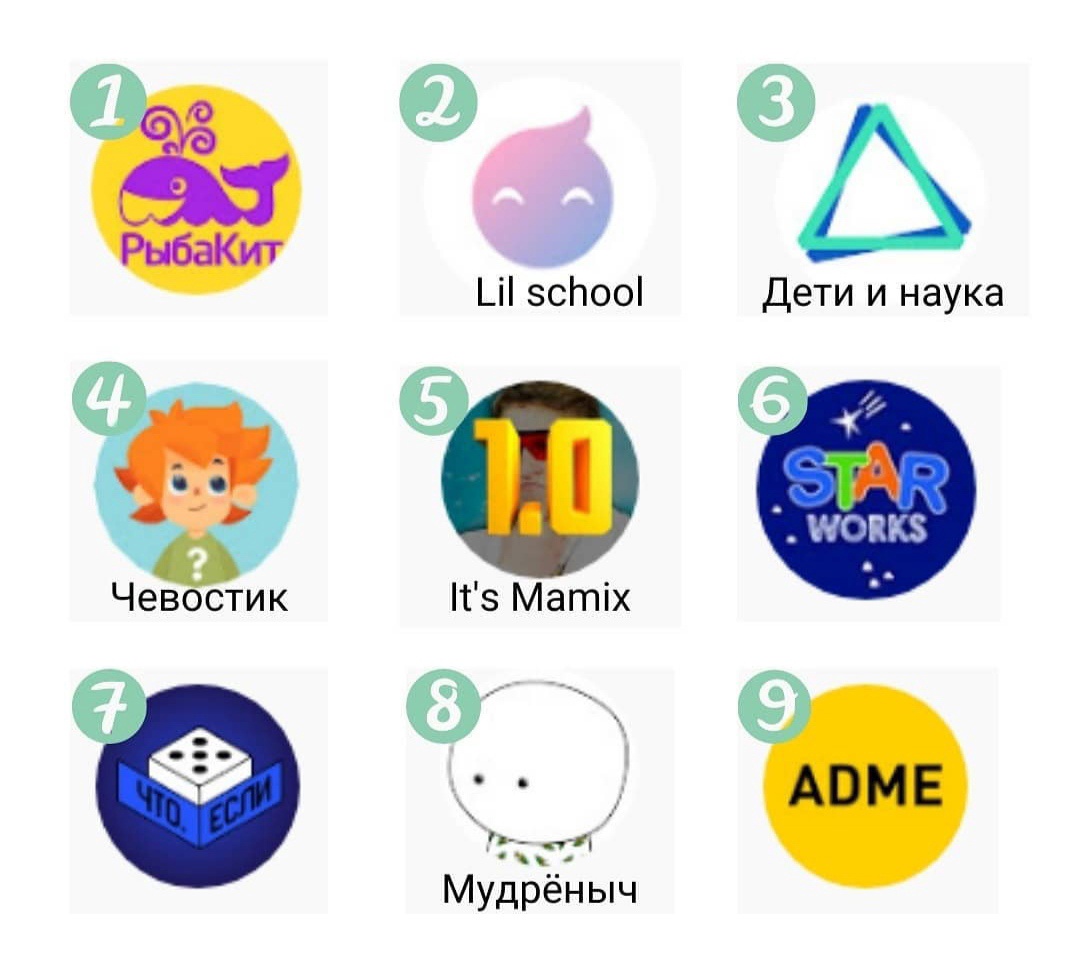 Игры
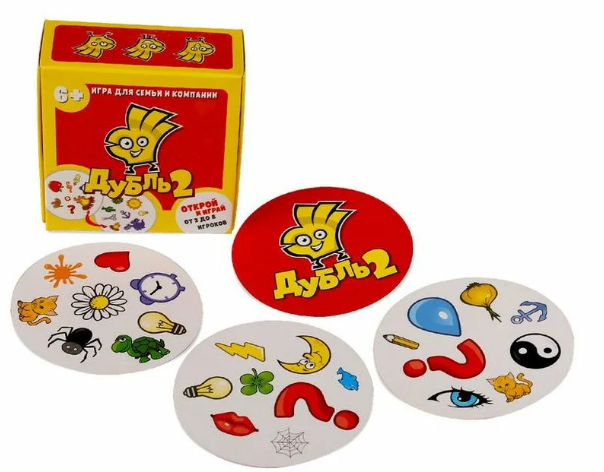 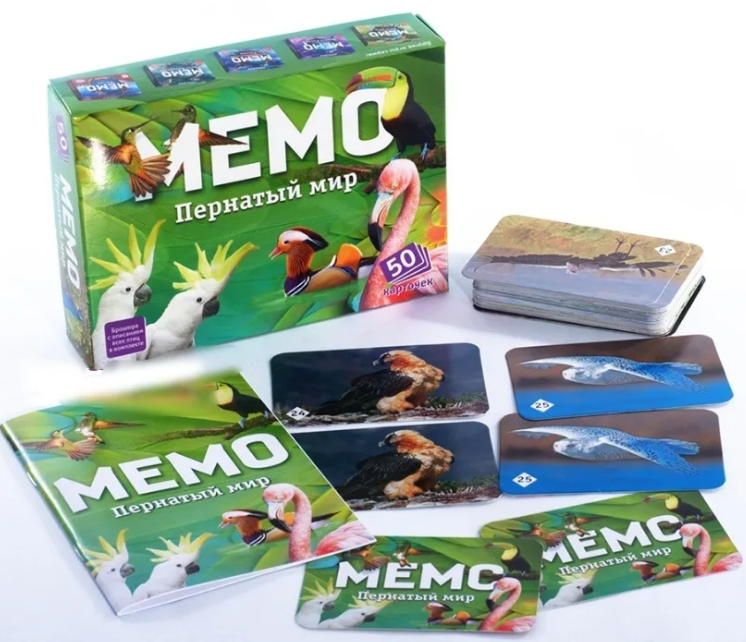 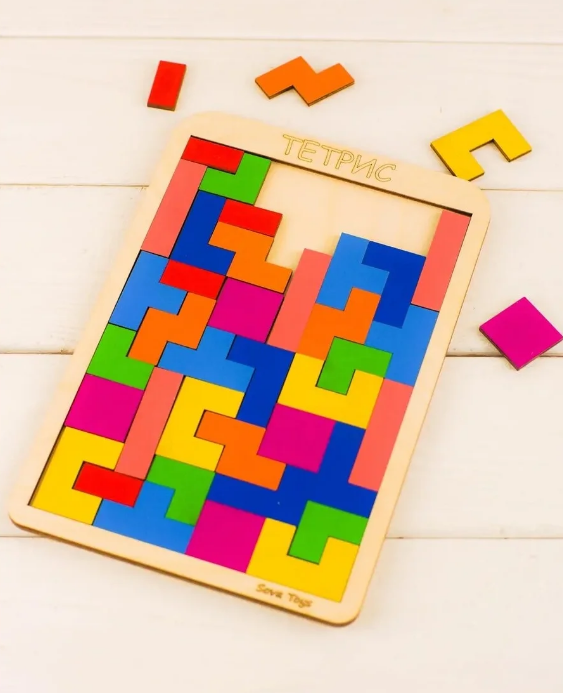 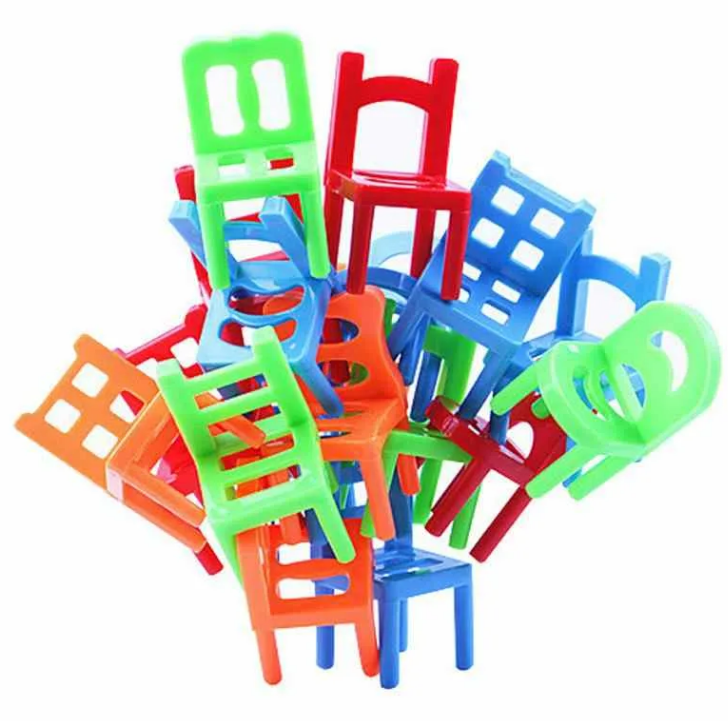 Коробка с играми
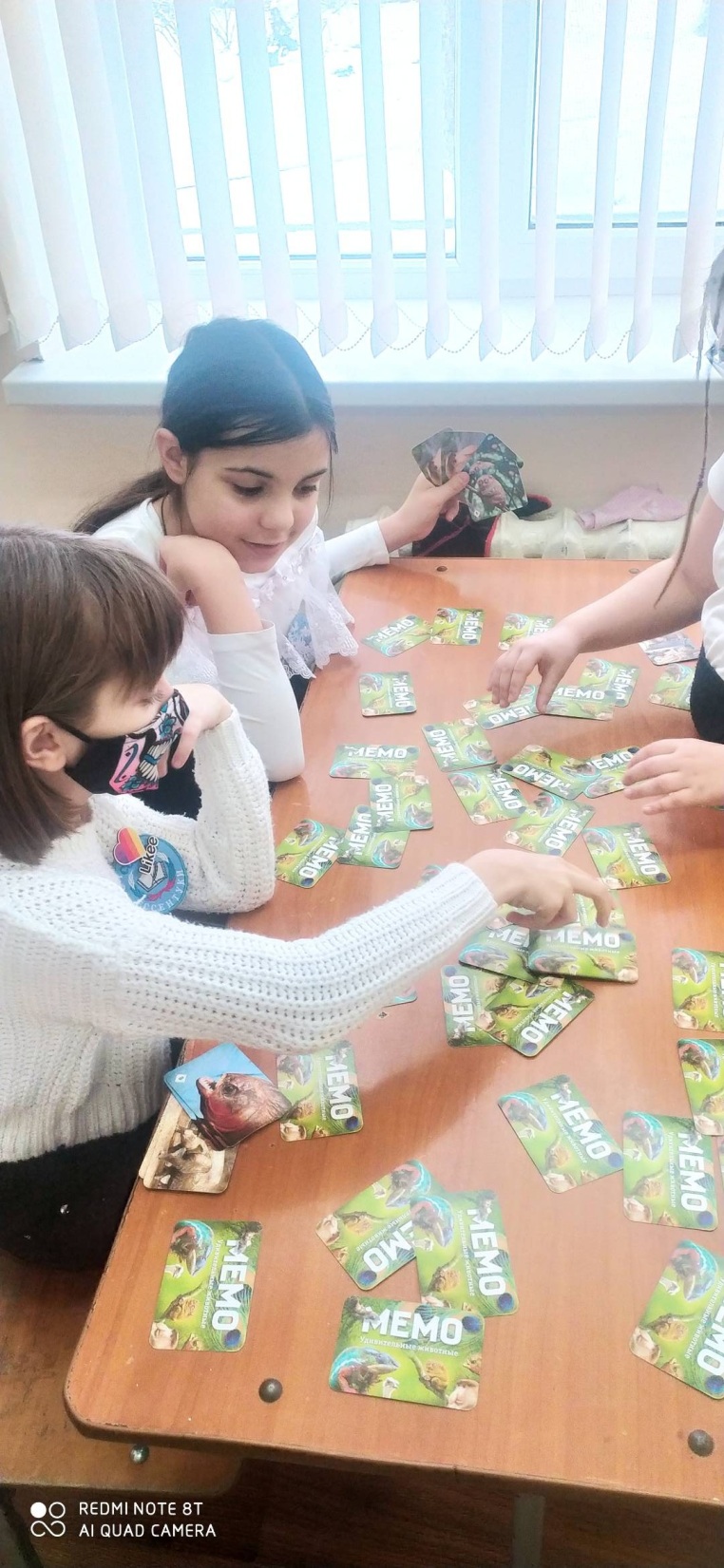 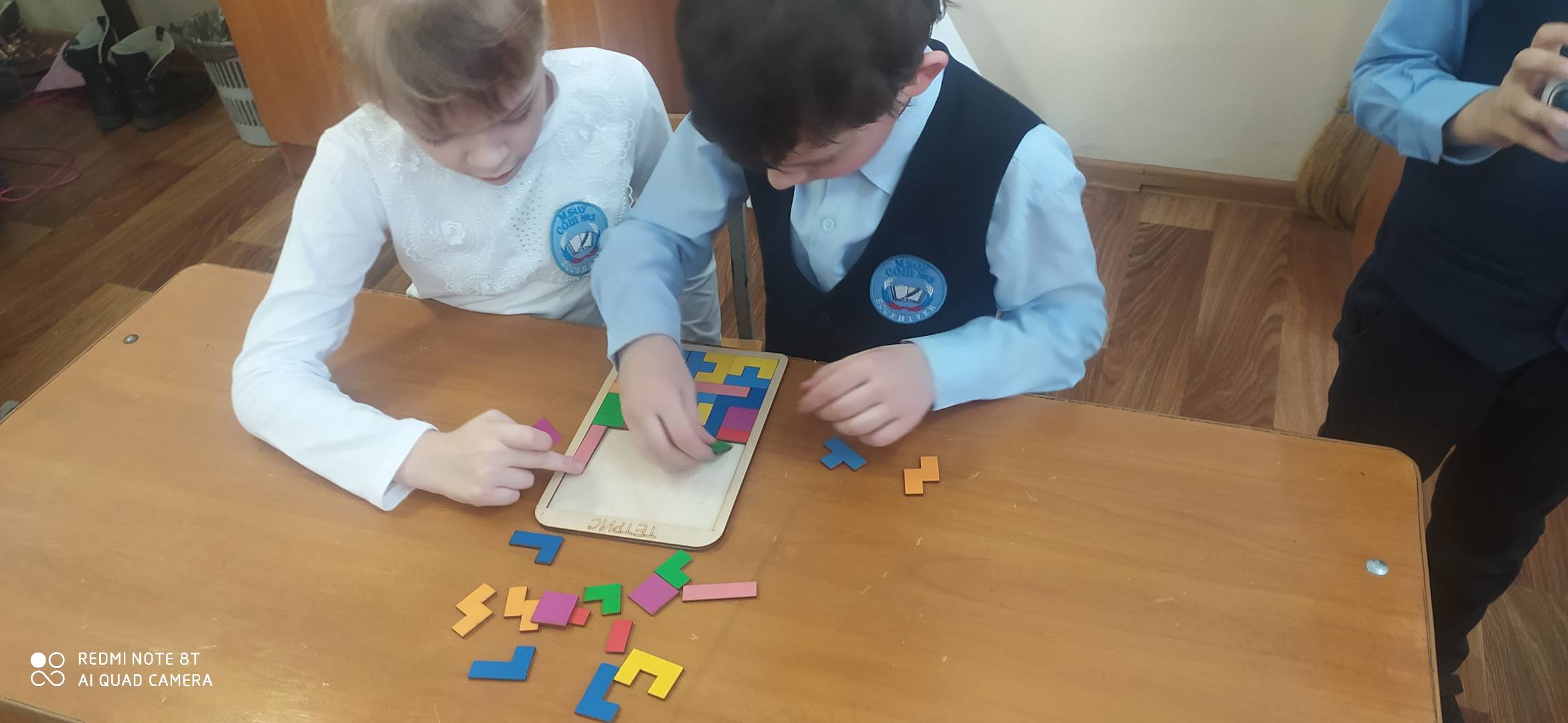 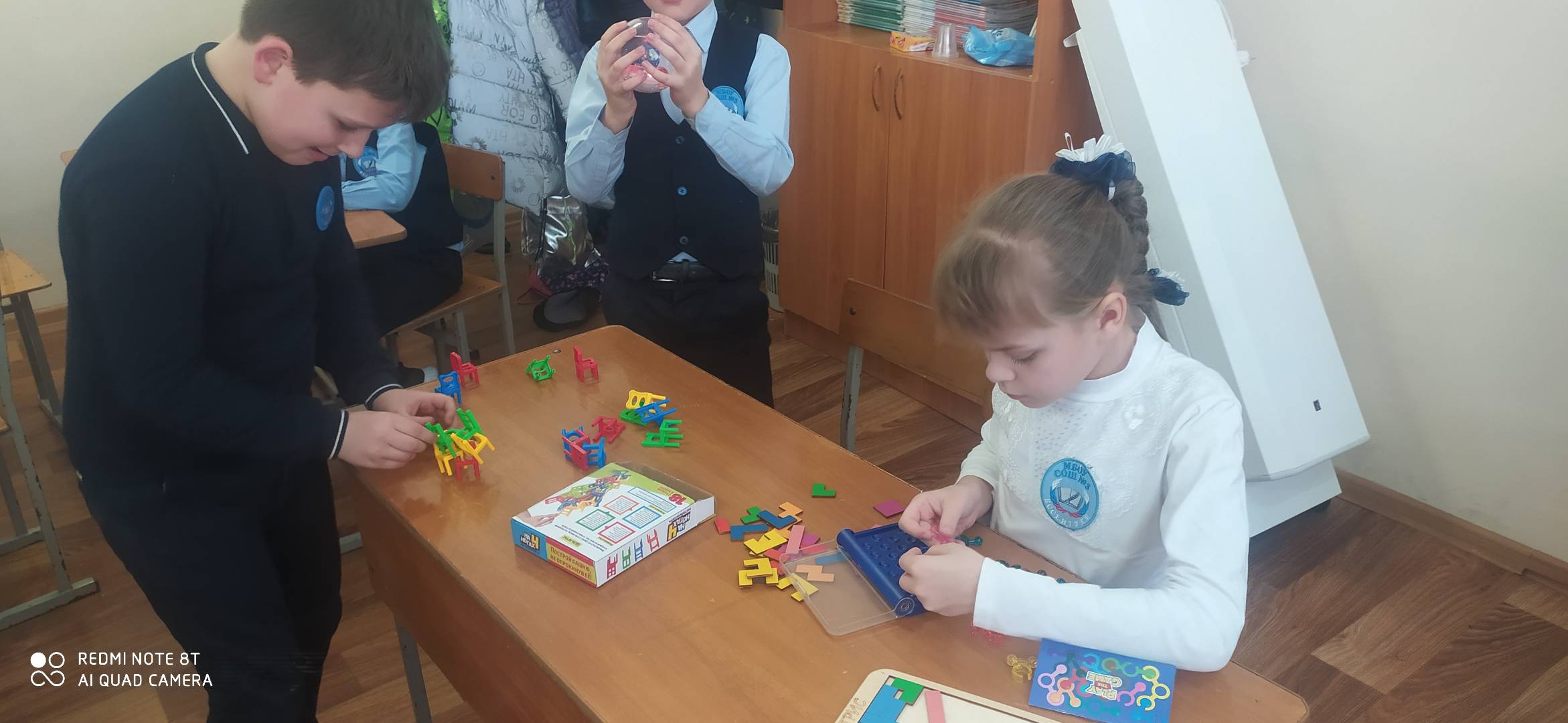 Видео на внимание
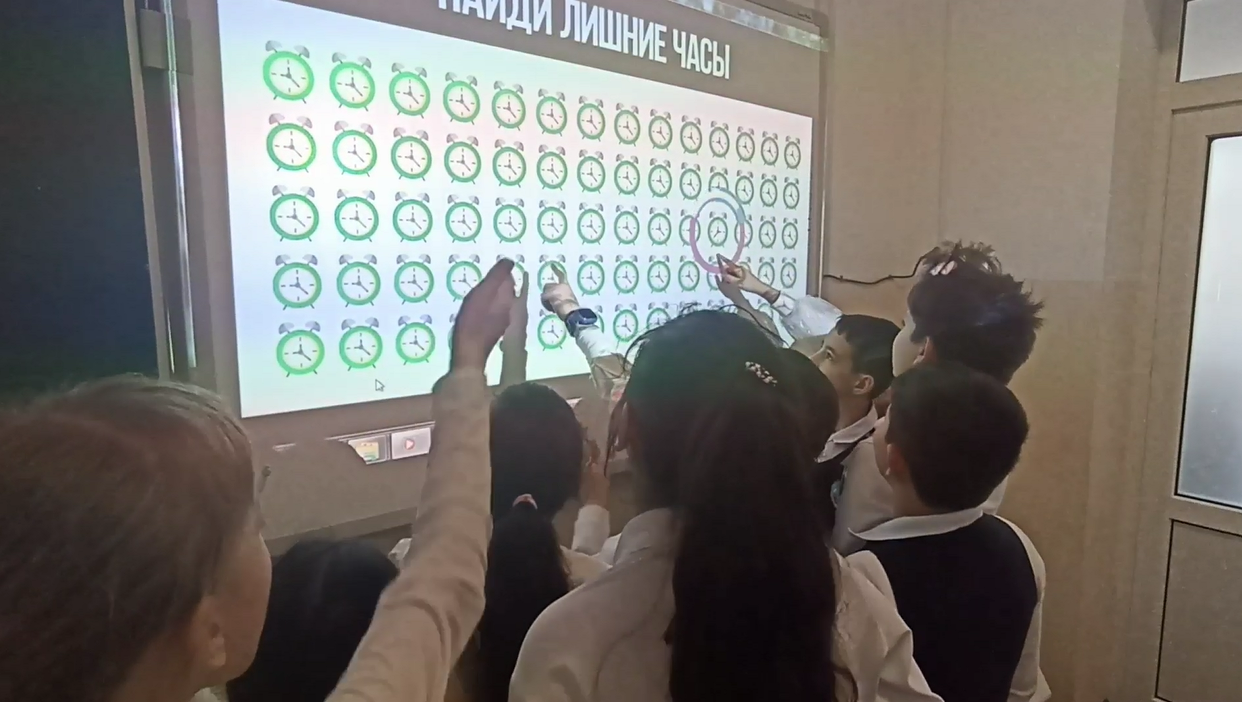 Видео-танцы
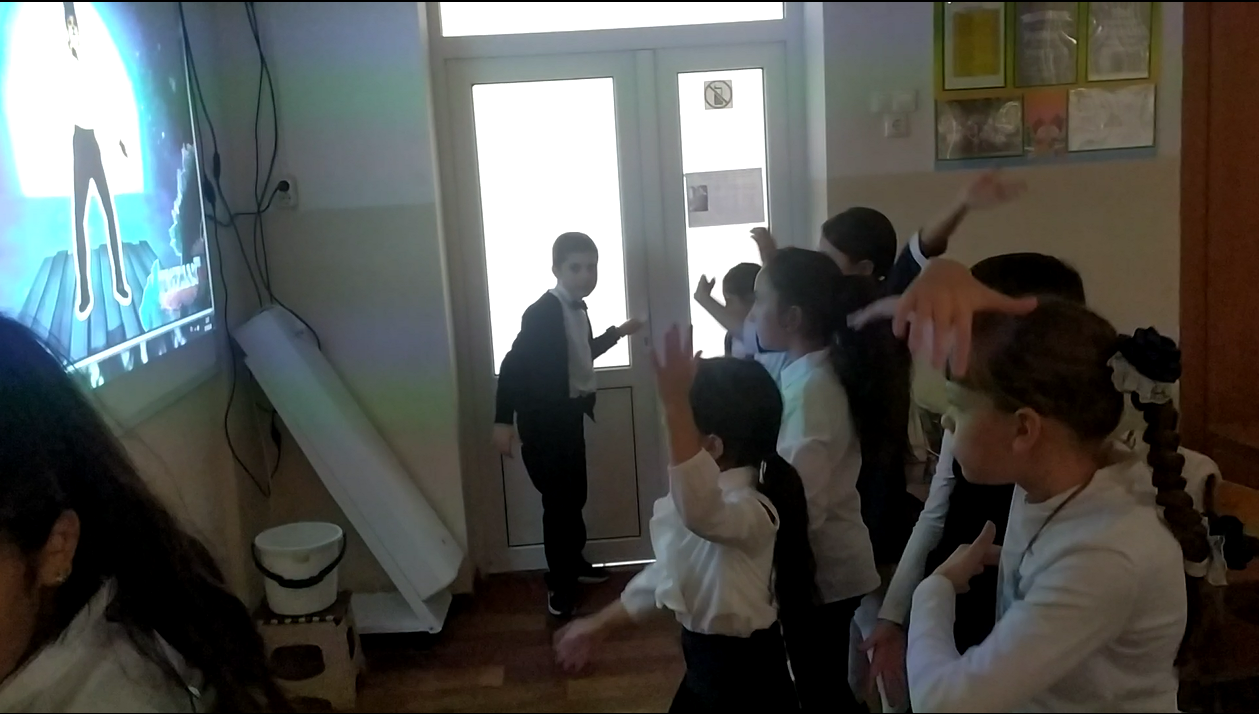 Повышение уровня мотивации
Формирование устойчивого интереса
Развитие внимания
Формирование самостоятельной работы
Снижение уровня стресса
Развитие памяти, наблюдательности
Повышение интереса к предмету
Спасибо за внимание!